Создавање поволно опкружување за укажувачите(Дел 2.)
Алма Седлар
Зошто заштита на укажувачите?
Клучни предизвици за пријавување на дела на корупција
Страв од одмазда
- Професионална одмазда како што е вознемирување, притисок за давање отказ, прераспределување итн.
- Одмазда во контекст на давањето услуги како што е одбивање на пристап или друг неправичен третман
- Директна, физичка одмазда
Законска обврска
- Понижување
- Прекршување на законите за доверливост/лични податоци/тајни
Клучни предизвици во заштитата на укажувачите
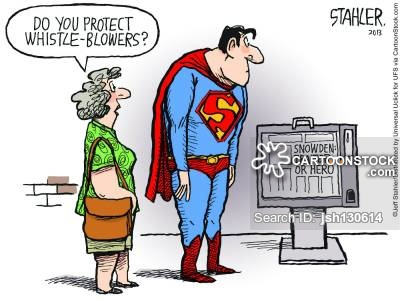 - Широк опсег на лица што пријавуваат
- Внатрешно пријавување, пријавување кај надлежен орган (ДКСК, полицијата) или надворешно пријавување (кај ОГО, медиумите)
- Безбедни канали за пријавување
- Анонимни пријави?
- Заштита на доверливоста
- Награди за укажувачите?
- Културни и историски контекст на земјата
Практични аспекти на ефективниот систем за заштита на укажувачите
- Ефективен механизам за пријавување
- Ефективен и транспарентен механизам за реакции на пријавите на укажувачите
- Ефективен механизам за заштита на укажувачите
- Механизам за санкционирање на mala fide пријавување
- Знаење на потенцијалните укажувачи за постоењето на сите споменати системи
- Спремност на потенцијалните укажувачи да укажат
Ефективен механизам за пријавување
Мора:
- Да биде технички функционален (поштенски кутии, телефони, електронски пошти ..)

- Да им овозможи заштита на идентитетот на укажувачите

- Укажувачите да добијат повратна информација

(Да понудат награда за укажувањето?)
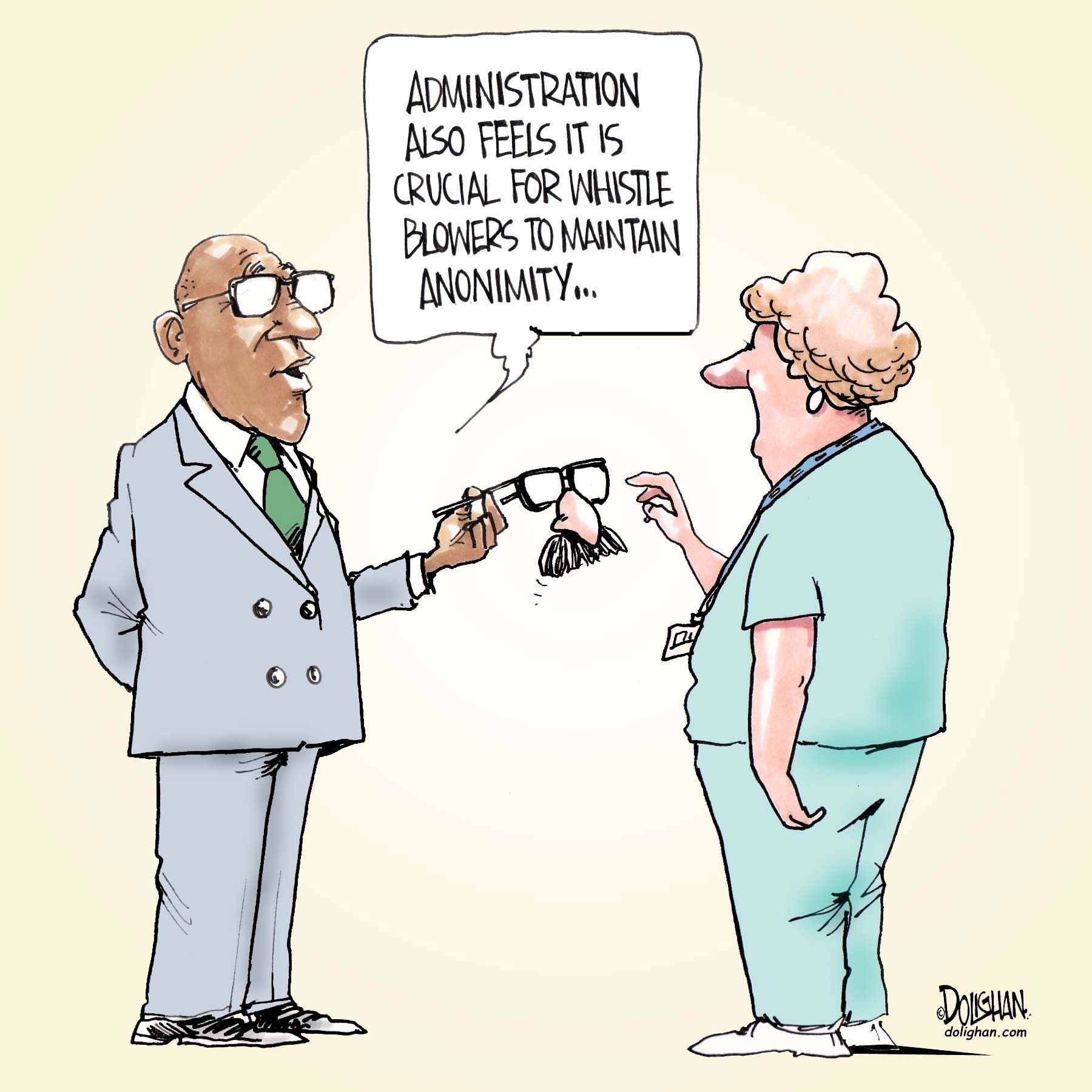 Ефективен и транспарентен механизам за реагирање на пријавите на укажувачите
Укажувачите (и граѓаните) мора да видат дека некој реагира на нивните пријави и дека сторителите се санкционираат.
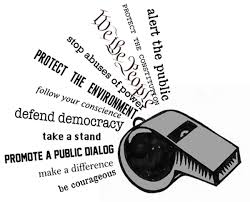 Како да се заштитат укажувачите?
Во идеални услови, идентитетот на укажувачот треба да остане заштитен.

Други можности:
Префрлање на друго работно место и/или позиција
Префрлање во друг град/земја
Физичка заштита (вклучувајќи го и семејството)
Законска помош од судот
Надомест на претрпената штета

… Други мерки, пропишани со закон
Процедури за заштита на идентитетот
„Кодно име“ (кое му е познато само на истражителот или на одговорното лице);

Физички одвоени извештаи

Само судот може да побара обелоденување на идентитетот на укажувачот во конкретни околности (закана за животот или за јавниот интерес);

Информацијата за укажувачот не е јавна дури и по завршувањето на истрагата.
Познавање на споменатите системи
Не е доволно само да се воспостават споментатите системи, луѓето – во секое време – мора да бидат информирани за нив и за нивните специфичности.
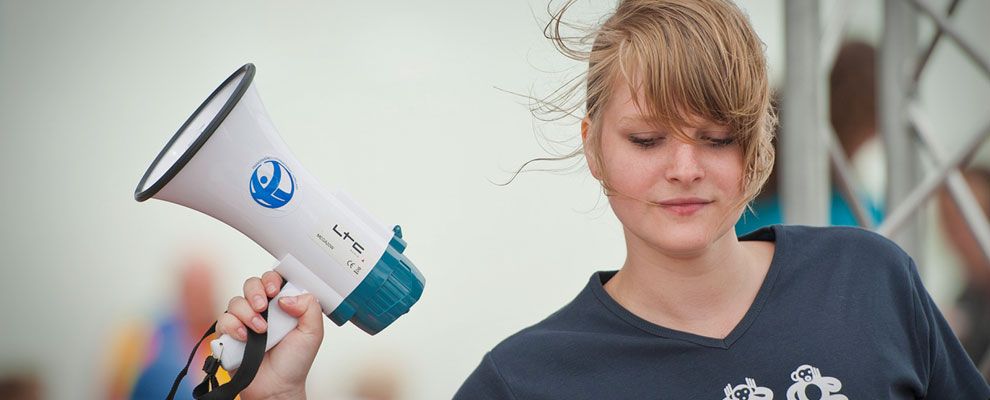 Спремност на потенцијалните укажувачи да укажат
Луѓето мора да сфатат дека укажувањето на нешто лошо е добро!

Поради тоа, тие мора да бидат соодветно едуцирани!
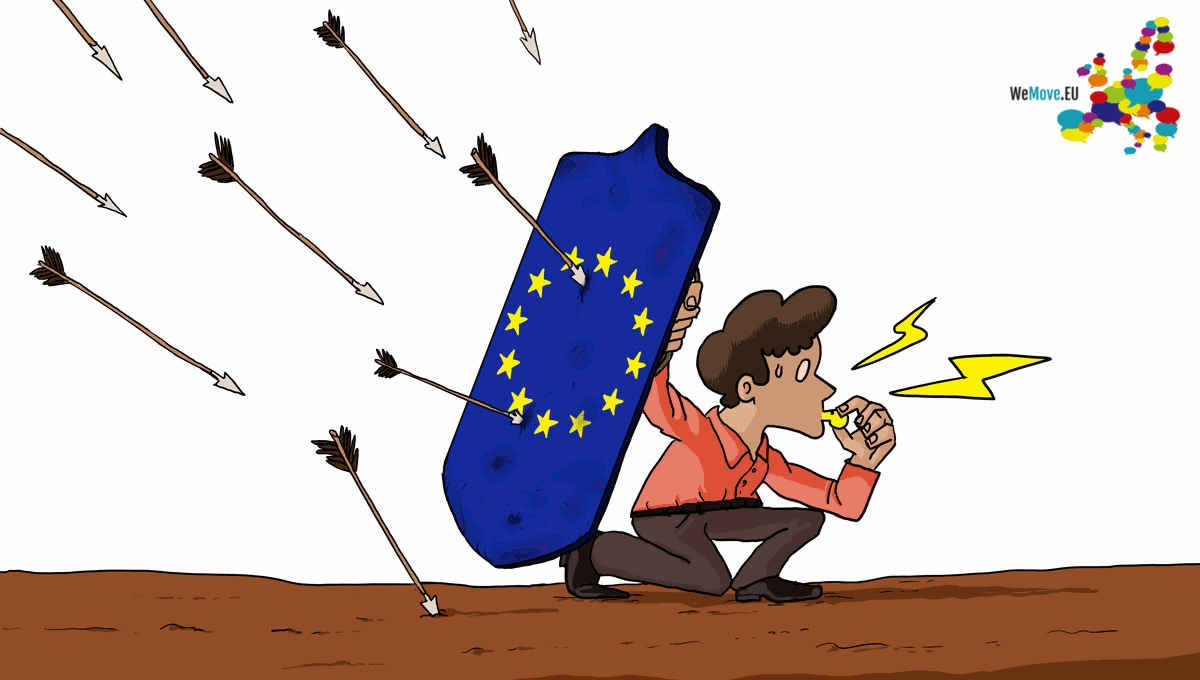 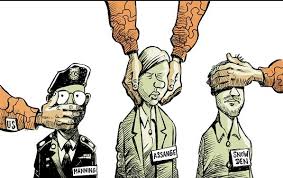 Вежба
Како да се обезбеди безбедно опкружување за внатрешно пријавување?
‹#›
Дискутирајте за следните прашања:
Продискутирајте и определете 3 клучни мерки што се основни за безбедно пријавување во вашата организација
Продискутирајте и определете 3 клучни предизвици за безбедно внатрешно пријавување и за ефективна заштита на укажувачите во вашата организација
Продискутирајте како би се справиле со тие предизвици

Изберете излагач и на пленарната сесија изложете ги клучните резултати на дискусијата
БЛАГОДАРАМ!
Прашања?
Коментари?
Забелешки?
‹#›